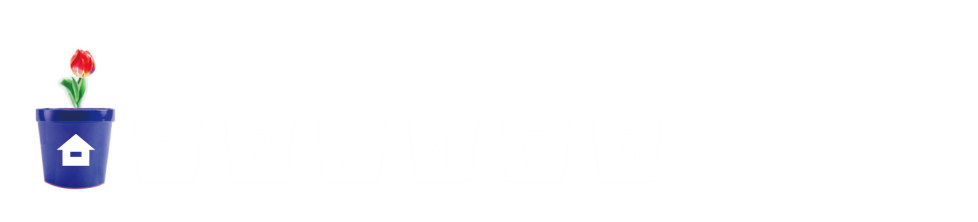 3
규칙과 대응
(『수학』 60~61쪽), 『수학 익힘』 40쪽)
7
얼마나 알고 있나요
차시
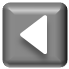 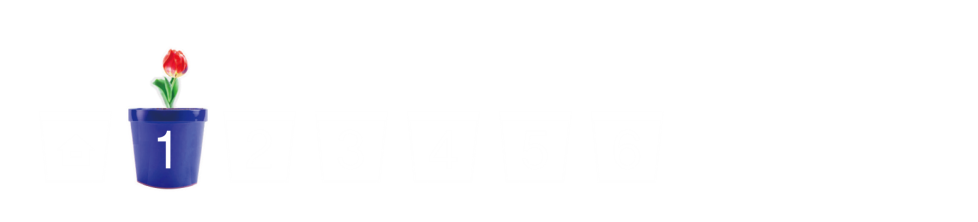 두 양 사이의 대응 관계 알아보기
[1~2]  줄넘기한 시간과 소모된 열량 사이의 대응 관계를 알아보세요.
줄넘기한 시간(분)과 소모된 열량(킬로칼로리) 사이의 대응 관계를 표를 이용하여 알아보세요.
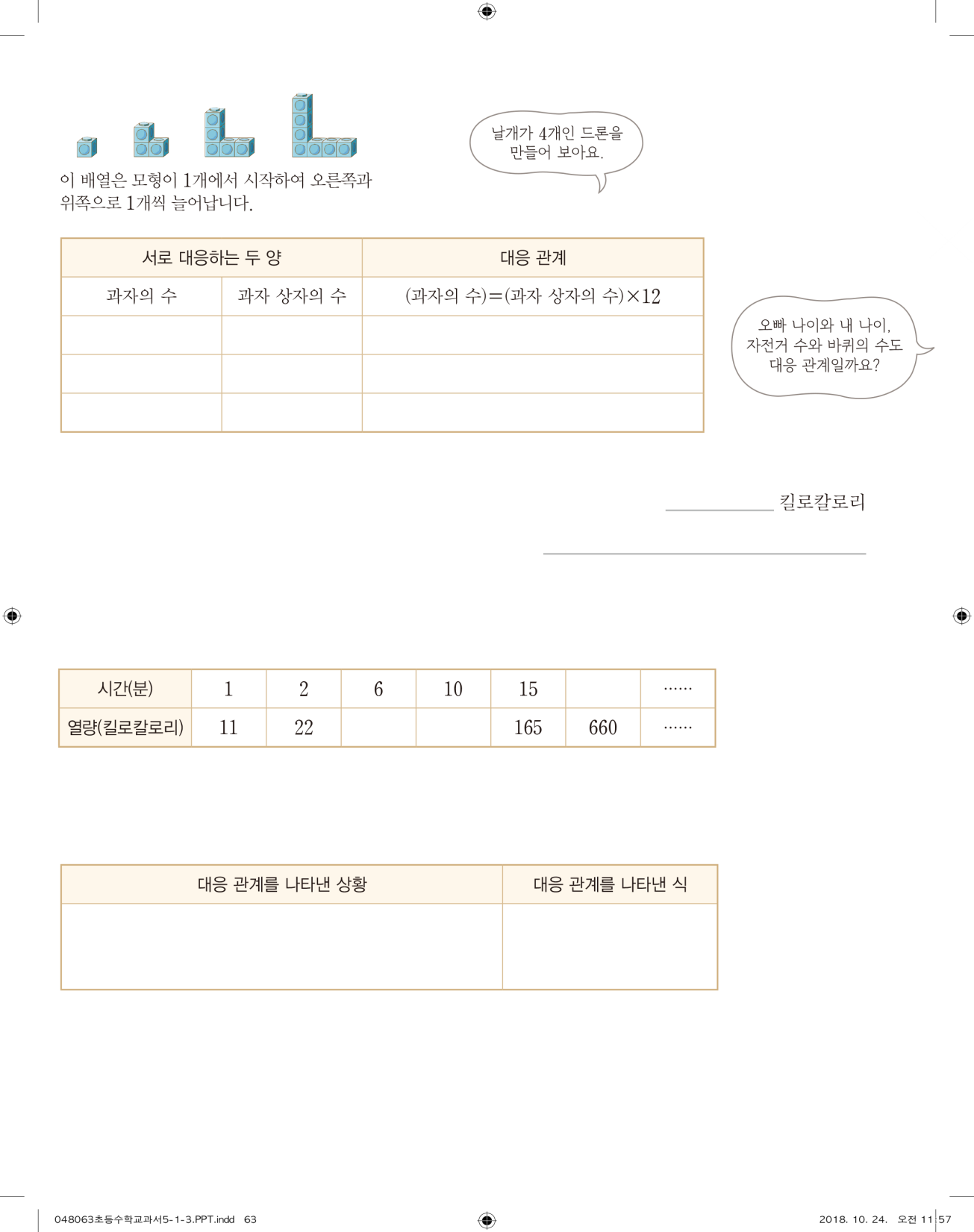 60
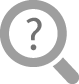 66
110
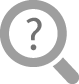 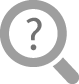 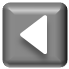 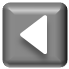 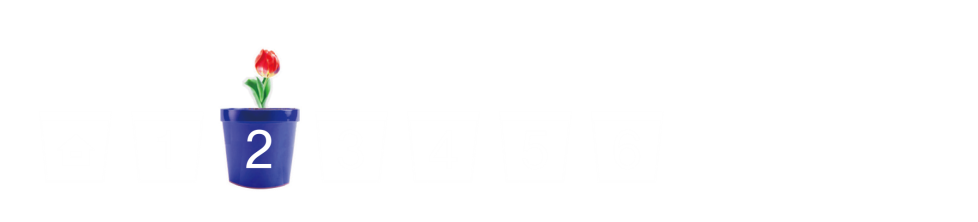 대응 관계를 식으로 나타내기
줄넘기한 시간이 □(분)일 때 소모된 열량(킬로칼로리)을 자신만의 기호로 나타내어 보세요. 그 기호를 사용하여 줄넘기한 시간과 소모된 열량 사이의 대응 관계를 식으로 나타내어 보세요.
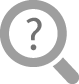 ◇
□ ×11=◇(또는 ◇÷11=□)
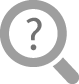 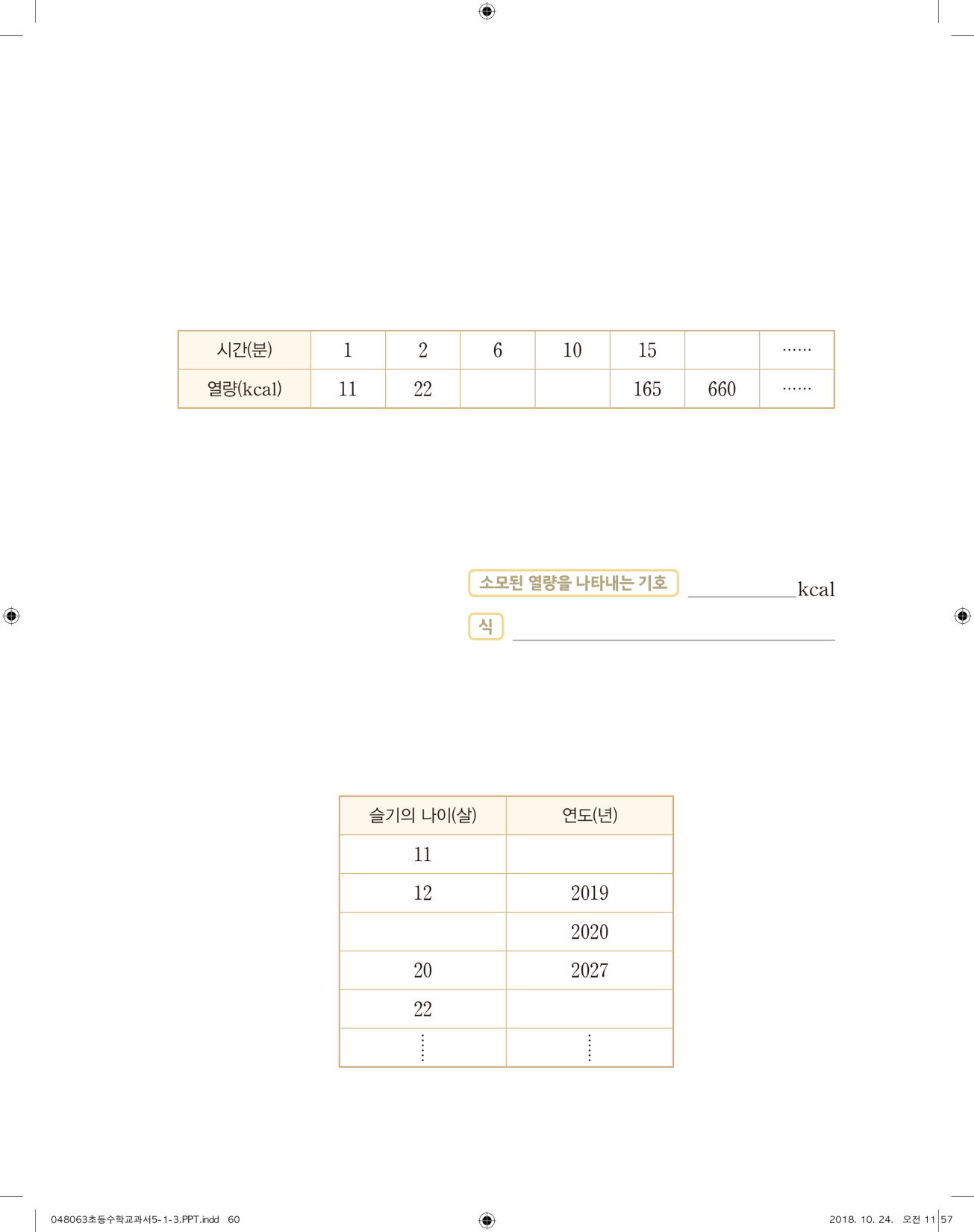 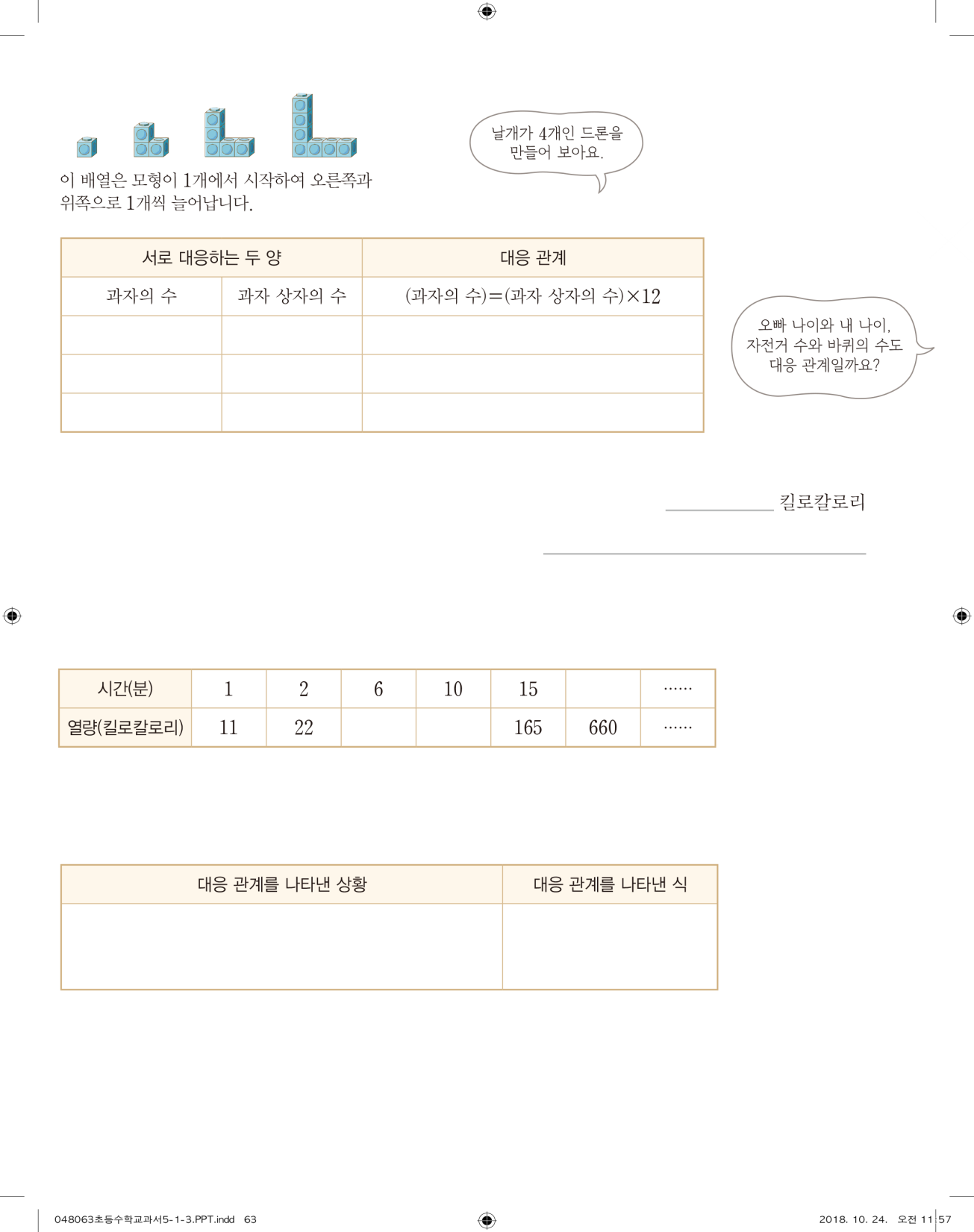 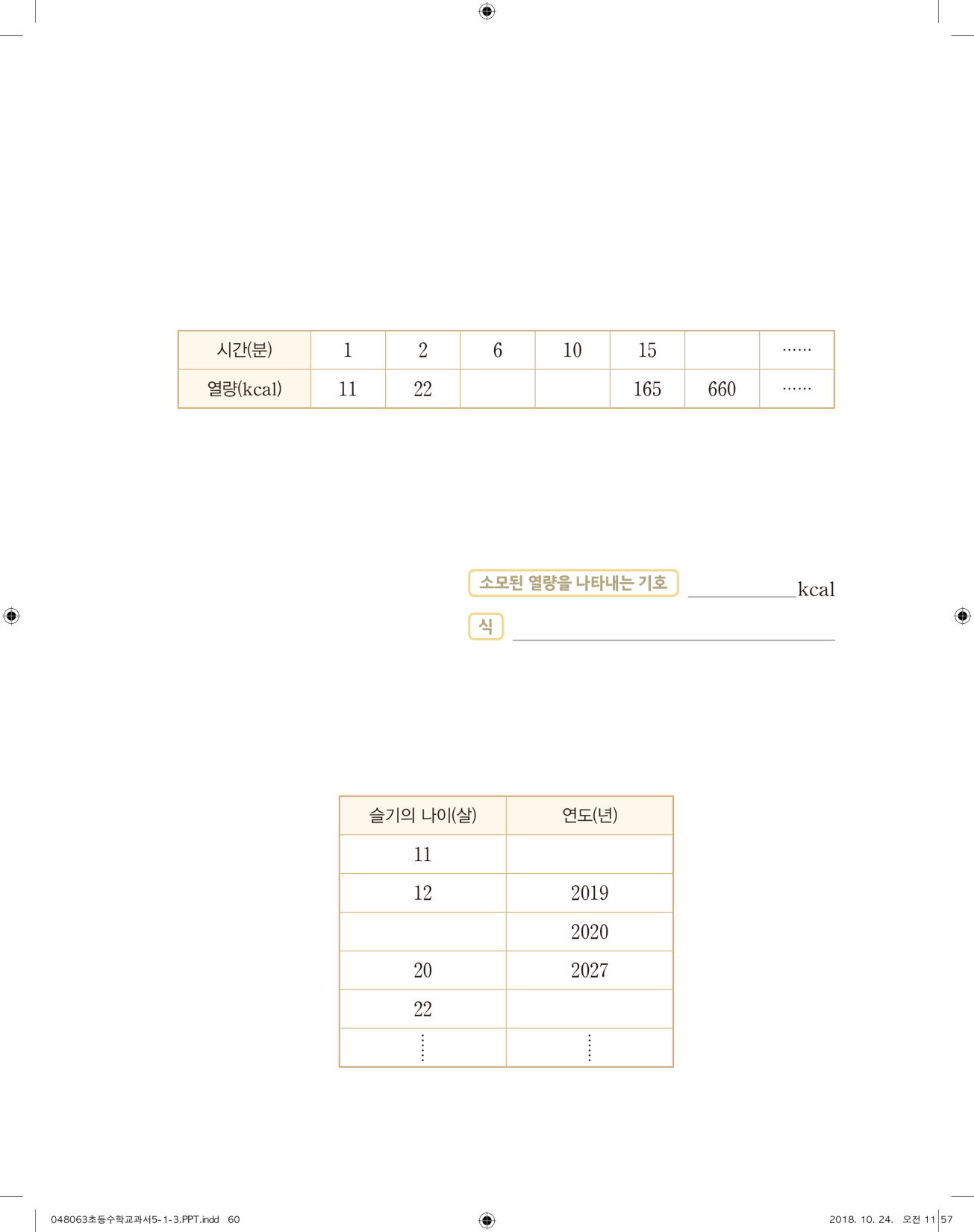 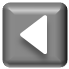 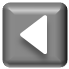 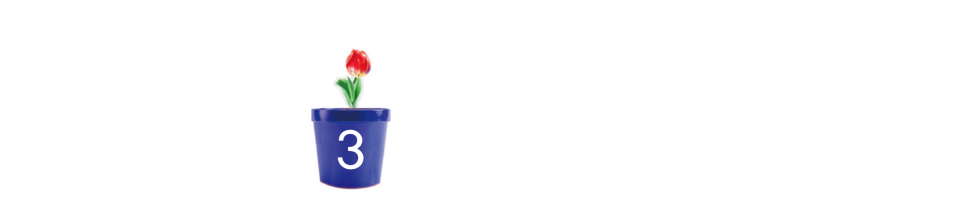 대응 관계를 표로 알아보기
[3~4] 슬기의 나이와 연도 사이의 대응 관계를 알아보세요.
슬기의 나이와 연도 사이의 대응 관계를 표를 이용하여 알아보세요.
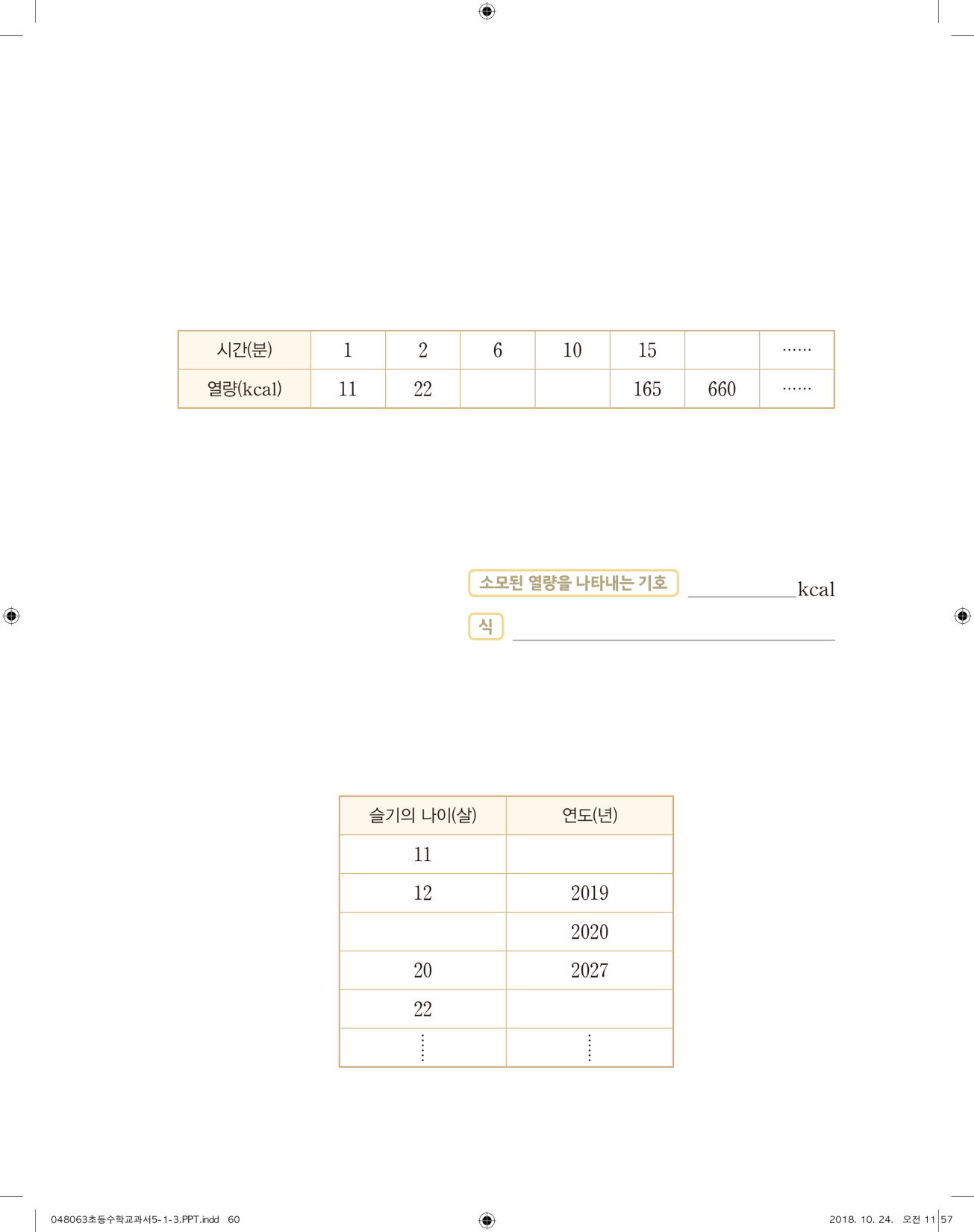 2018
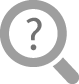 13
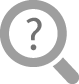 2029
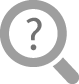 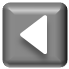 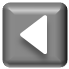 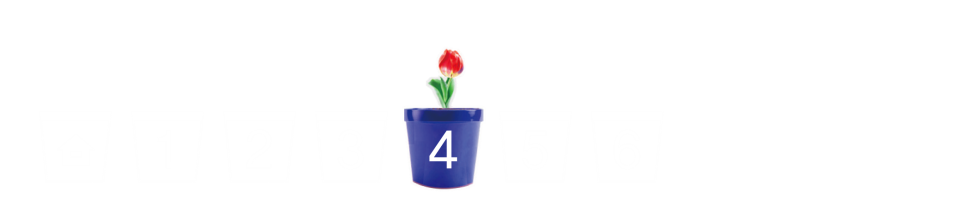 대응 관계를 식으로 나타내기
슬기의 나이와 연도 사이의 대응 관계를 기호를 사용하여 식으로 나타내어 보세요.
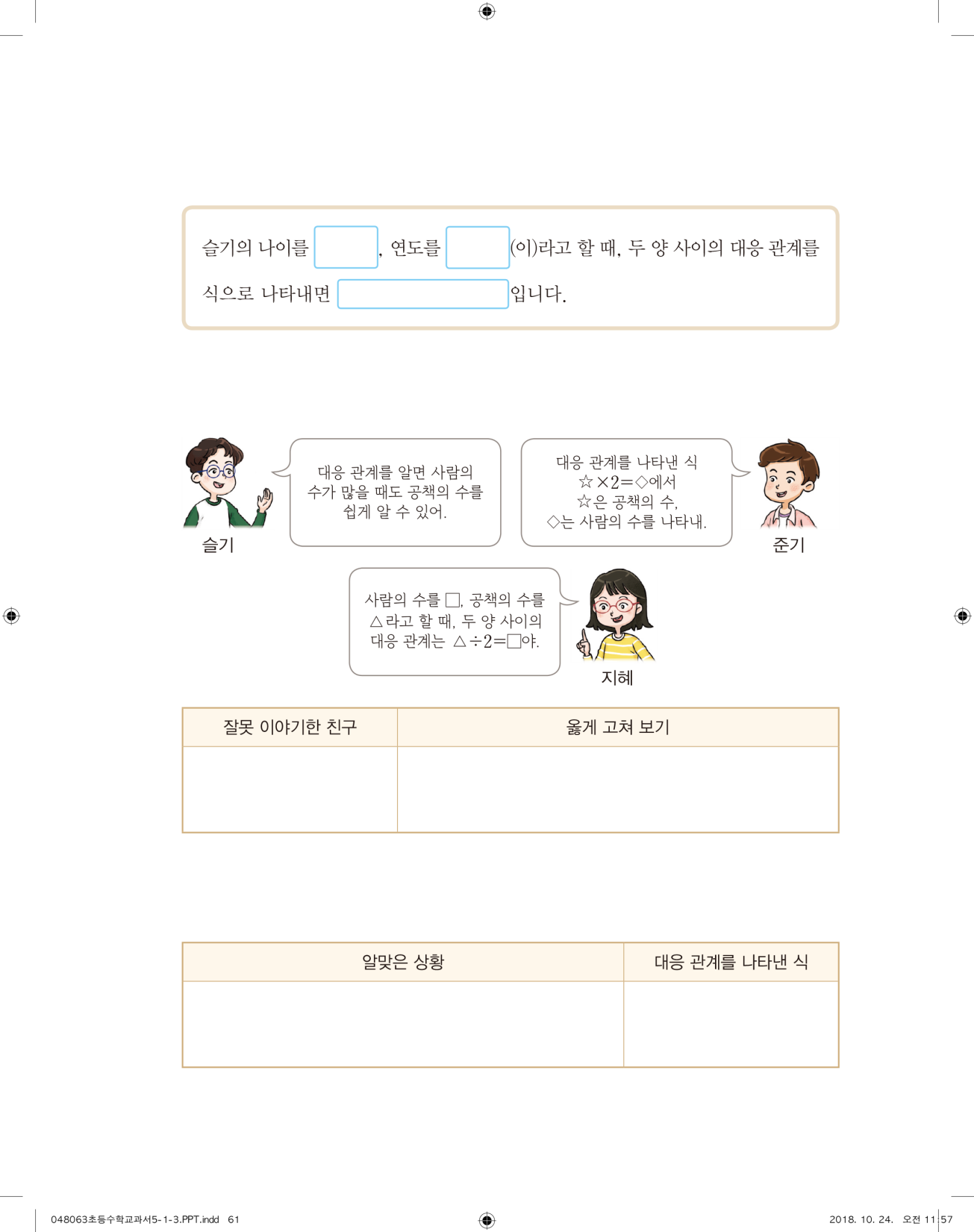 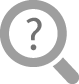 ☆
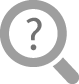 □
☆＋2007=□
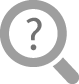 (또는 □－2007＝☆)
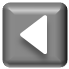 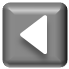 대응 관계를 나타낸 식의 의미 
알아보기
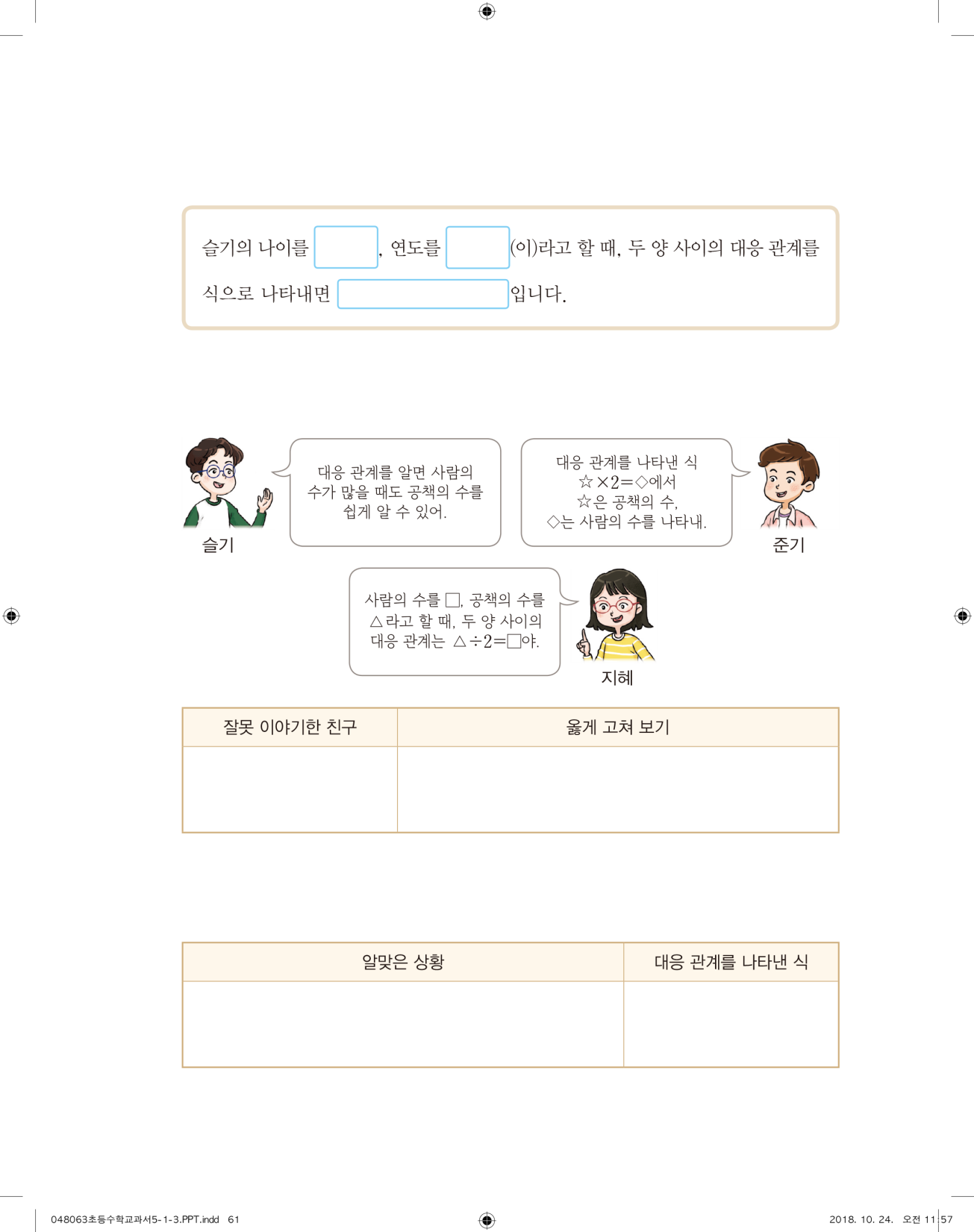 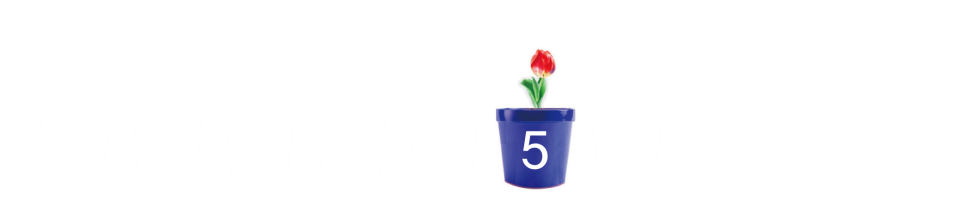 대응 관계를 나타낸 식의 의미 
알아보기
한 사람에게 공책을 2권씩 나누어 주려고 합니다. 사람의 수와 공책의 수 사이의 대응 관계를 잘못 이야기한 친구를 찾아 옳게 고쳐 보세요.
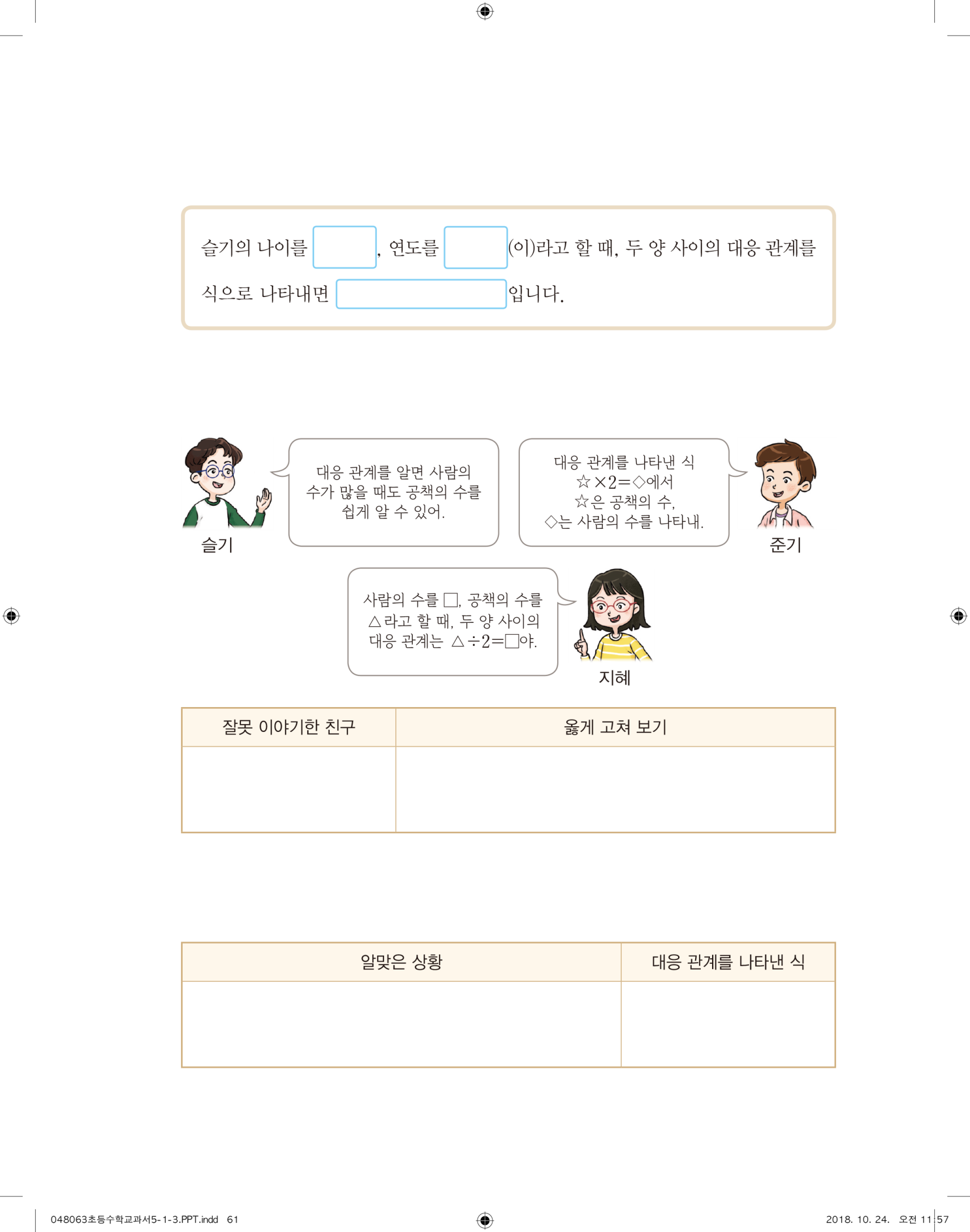 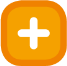 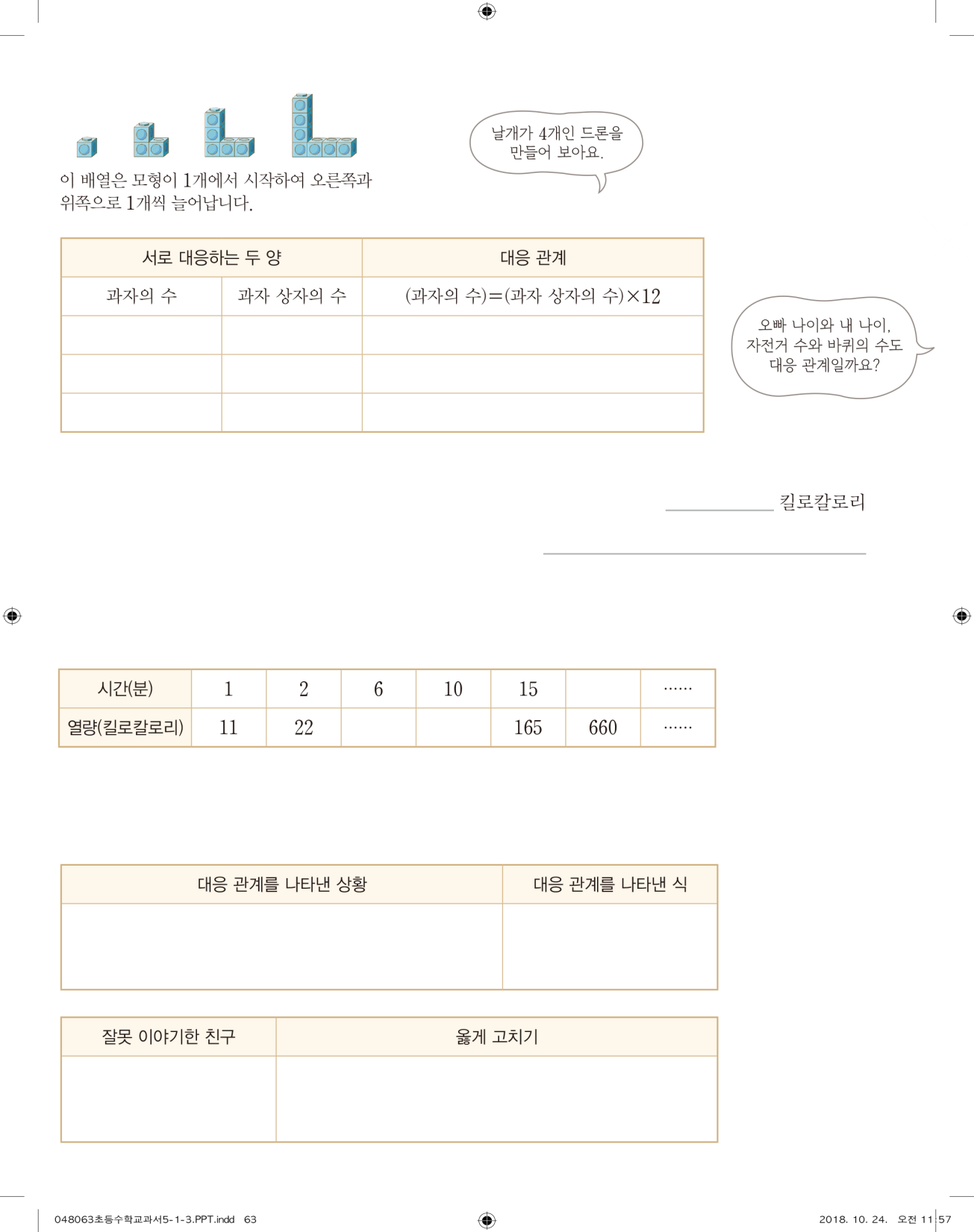 준기
예) 공책의 수가 사람의 수의 2배이므로 ☆×2=◇  
      에서 ☆은 사람의 수, ◇는 공책의 수입니다.
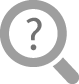 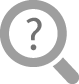 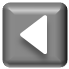 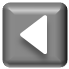 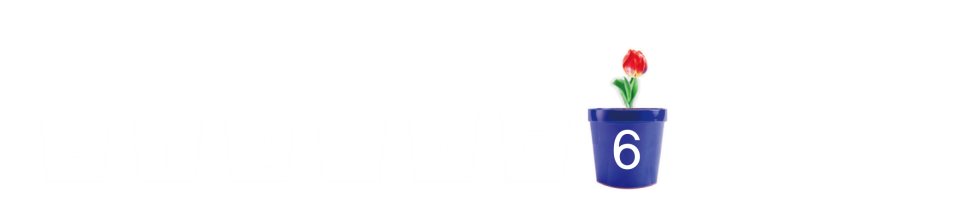 대응 관계를 나타내는 상황 만들기
대응 관계를 나타내는 상황을 하나 쓰고, 그 상황에 알맞은 식을 △와 □를 사용하여 써 보세요.
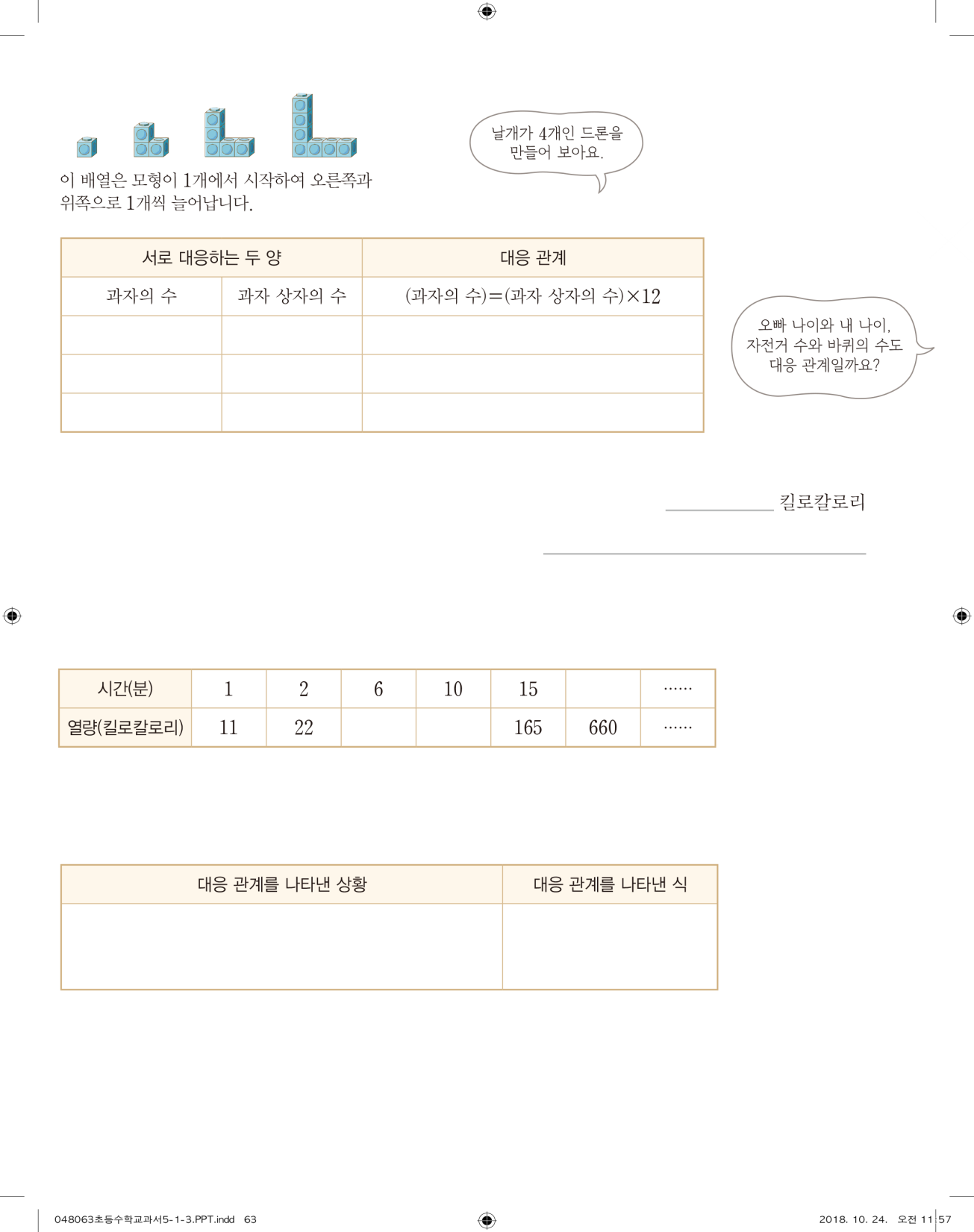 예)
언니의 나이(□)는 내 나이(△)보다 항상 1살 더 많습니다.
□= △+1
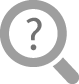 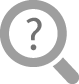 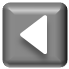 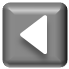 다음 시간에 배울 내용 알아보기
8
탐구 수학
차시
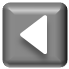